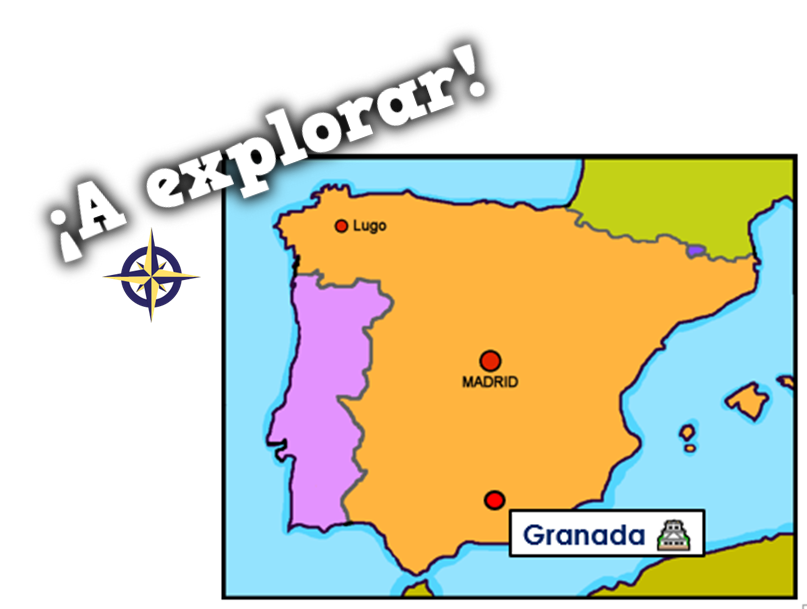 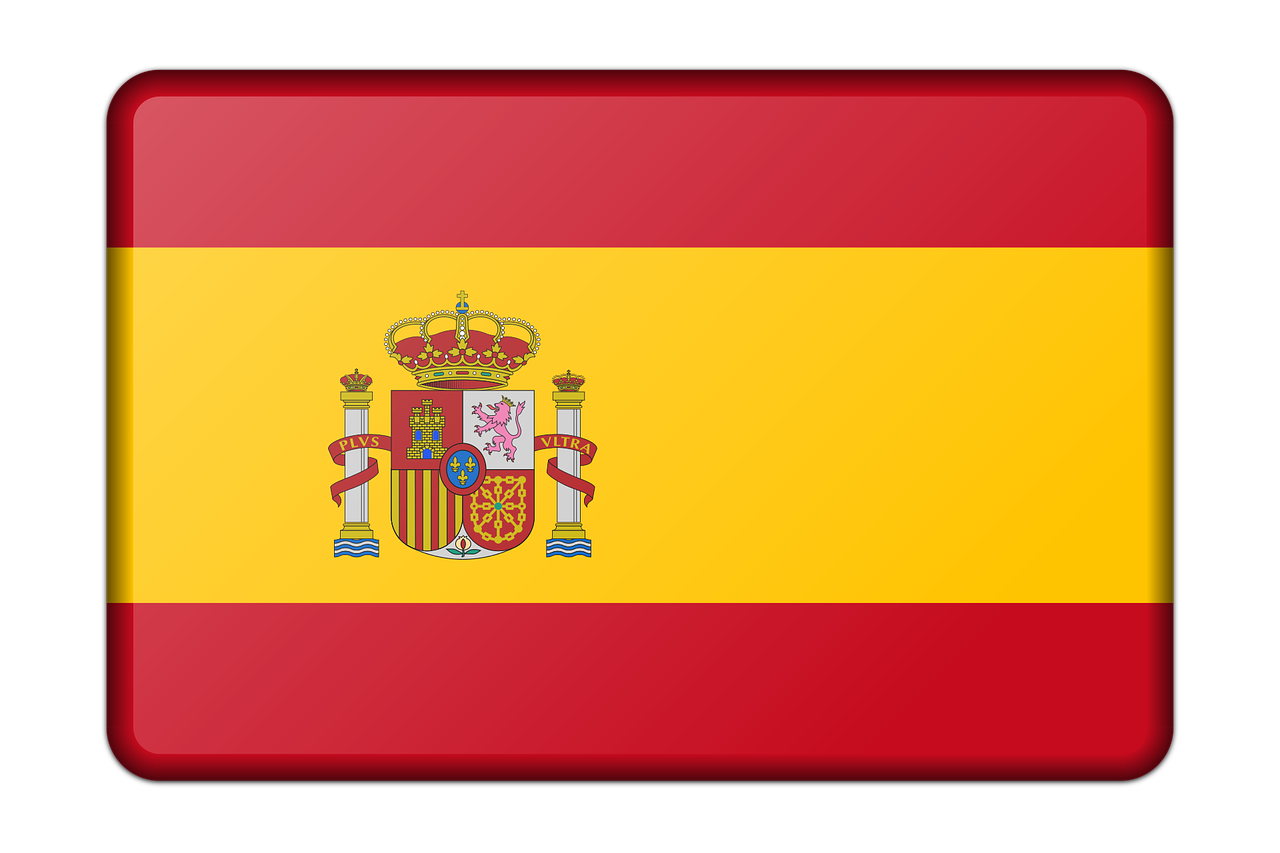 Phonics
Verde Knowledge Organiser  - Summer Term A
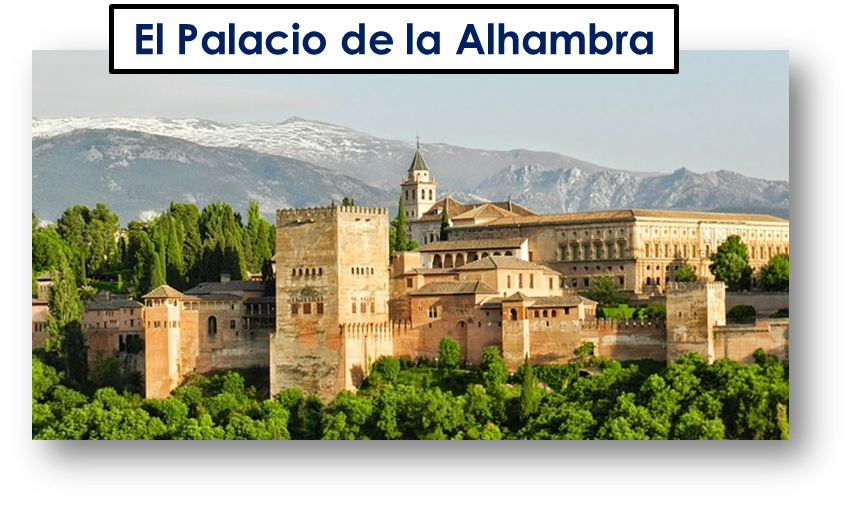 Accents 1: All words with antepenultimate (third-last) syllable stress have an accent.
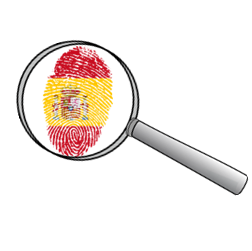 Accents 2: All words with last syllable stress that end in –n, -s or a vowel have an accent.
Un festival
Las Fallas
una falla
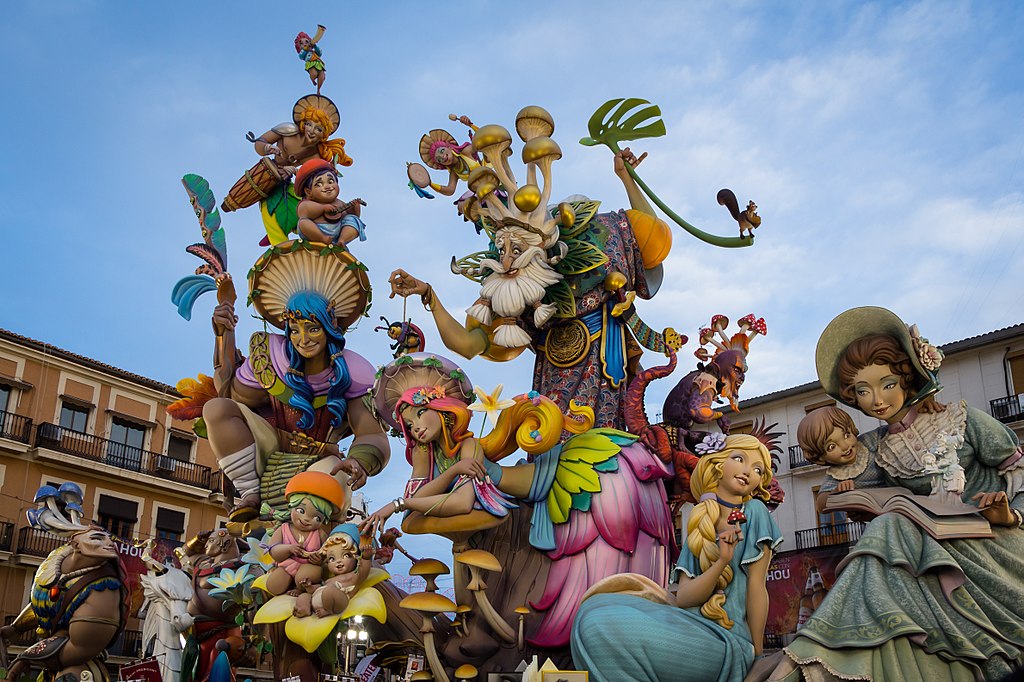 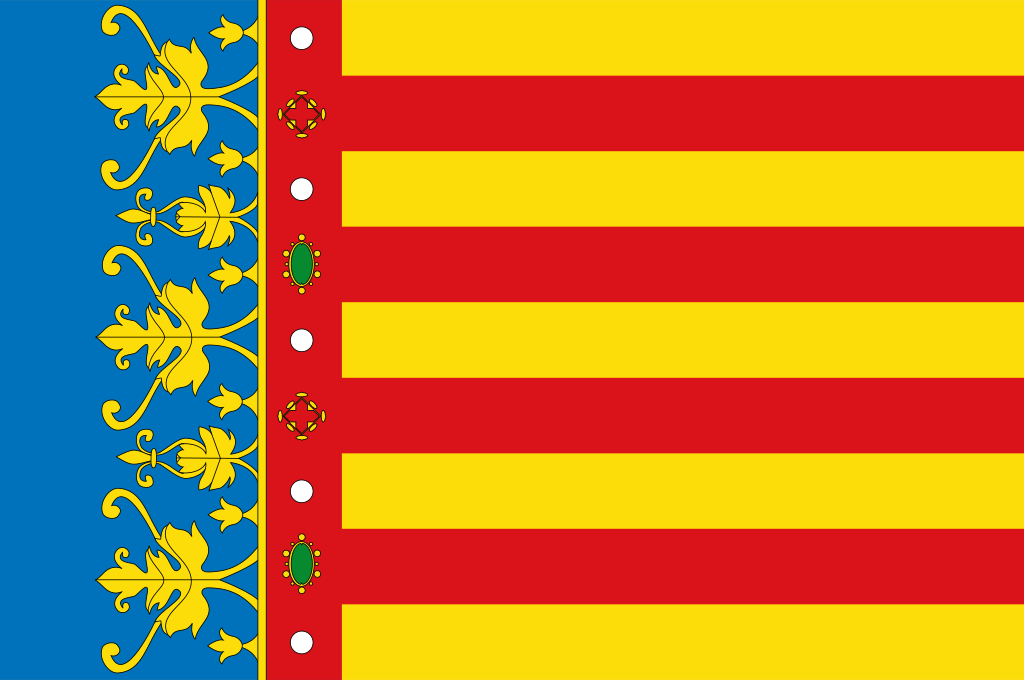 ¿Dónde? En Valencia
¿Cuándo?15-19 de marzo.
Accents 3: Words with penultimate (second-last) syllable stress that end in any consonants other than ‘n’ or ‘s’ need an accent.
‘Las fallas’ are huge statues made of  papier-mache, cardboard, wood, or plaster.
The tradition in Spain
is fora child is to take
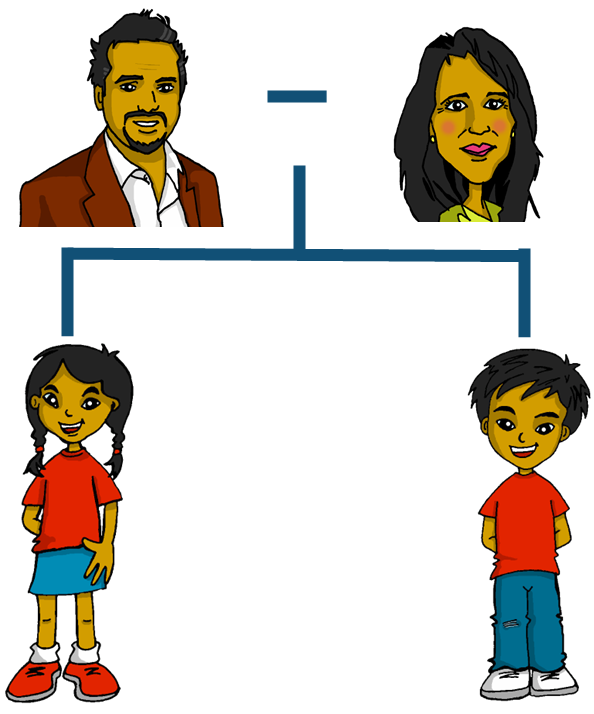 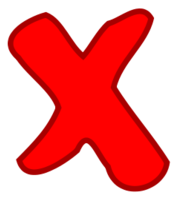 After ‘near to the / far from the’, use ‘de la’ before a singular feminine noun, and ‘del’ before singular masculine nouns.
Papá
on the surname of mum 
and dad, usually in that order.
Quique Mamani Flores
mamá
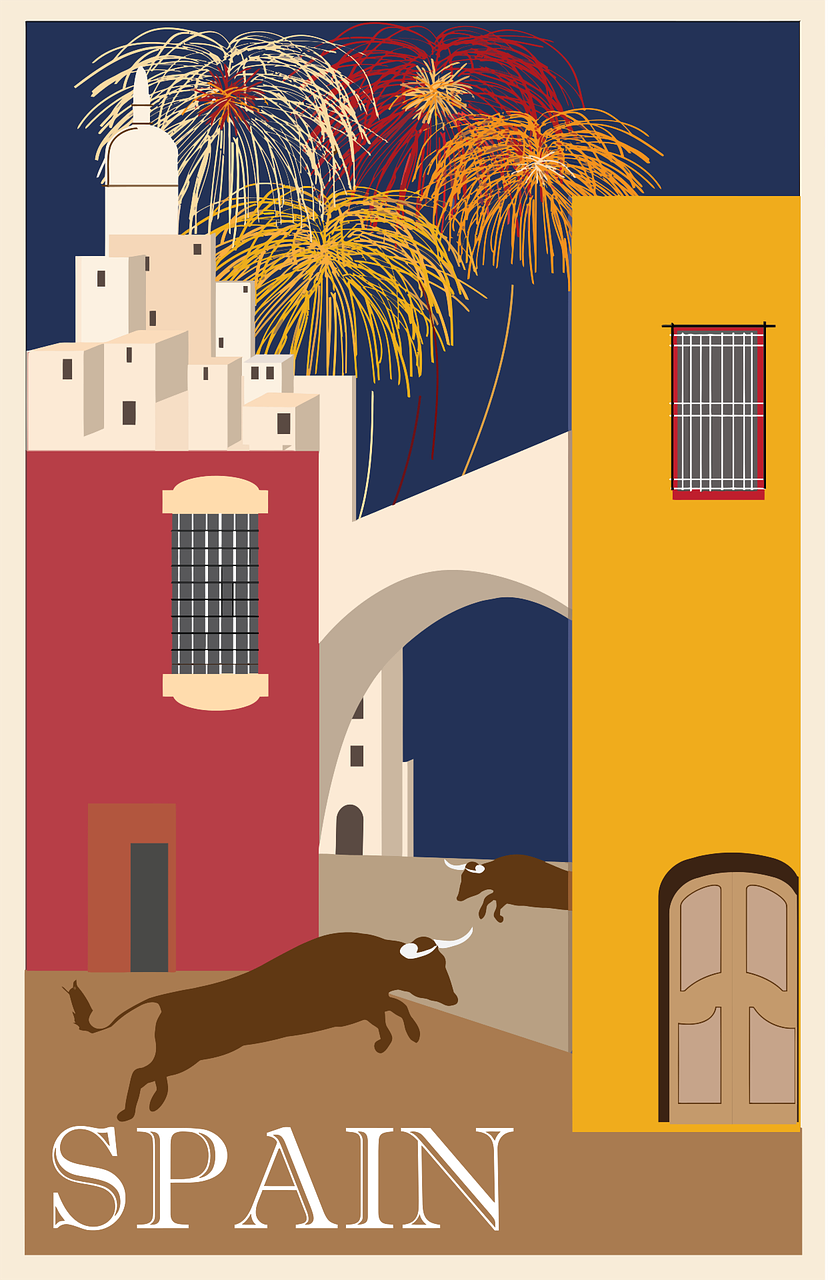 No hago una visita.
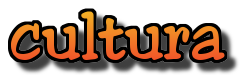 -ar
(I don’t do a visit.)
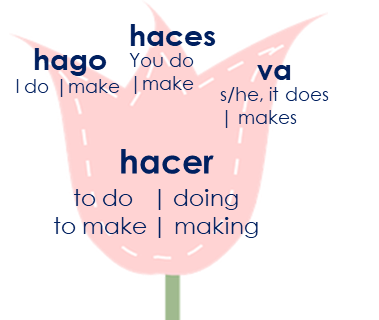 cerca de la isla          lejos de la isla(near (to) the island)       (far (from) the island)
cerca del bosque     lejos del bosque(near (to) the forest)       (far (from) the forest)
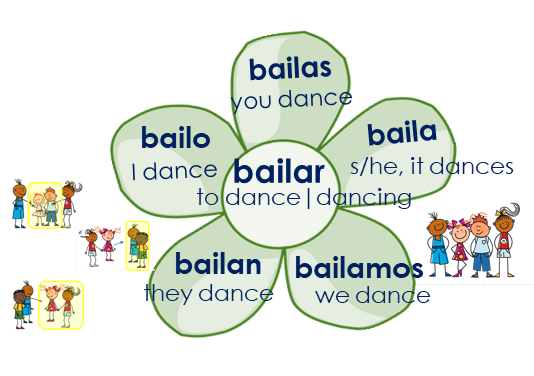 No hace ruido.
verbs
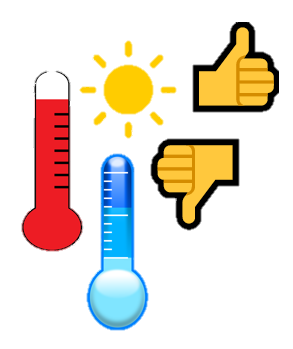 (He does not make noise.)
This works for any verb and any person (e.g., I, you, s/he, we).
We use ‘hace’ to mean ‘it is’ with weather:
Use todo before a noun to mean all (of). The spelling changes to match gender and number:
Use mucho before a noun to mean much, a lot (of). The spelling changes to match gender and number:
-er
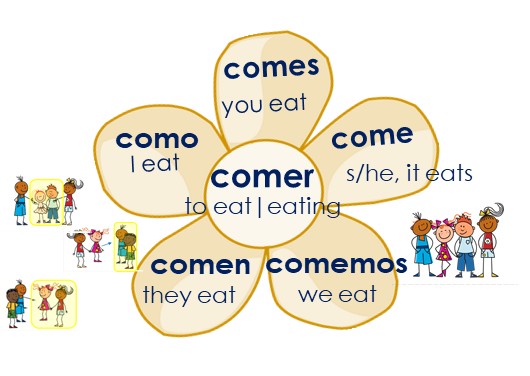 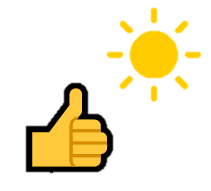 Hace buen tiempo. 
(It is good weather / the weather is good.)
verbs
‘Hacer’ can also mean ‘to go’ with some sports and activities.
mucho el fuego	  muchos los defiles
mucha la gente	  muchas las flores
todo el fuego	todos los defiles
toda la gente	todas las flores
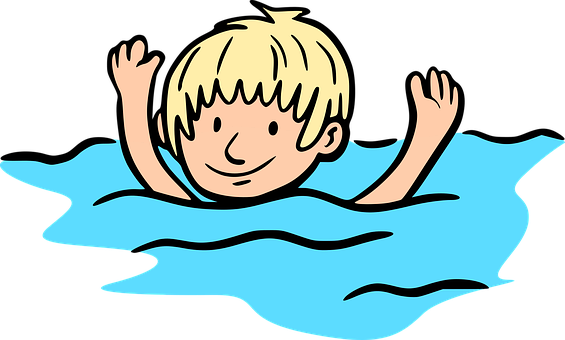 Hago natación.
(I go swimming; I do swimming.)
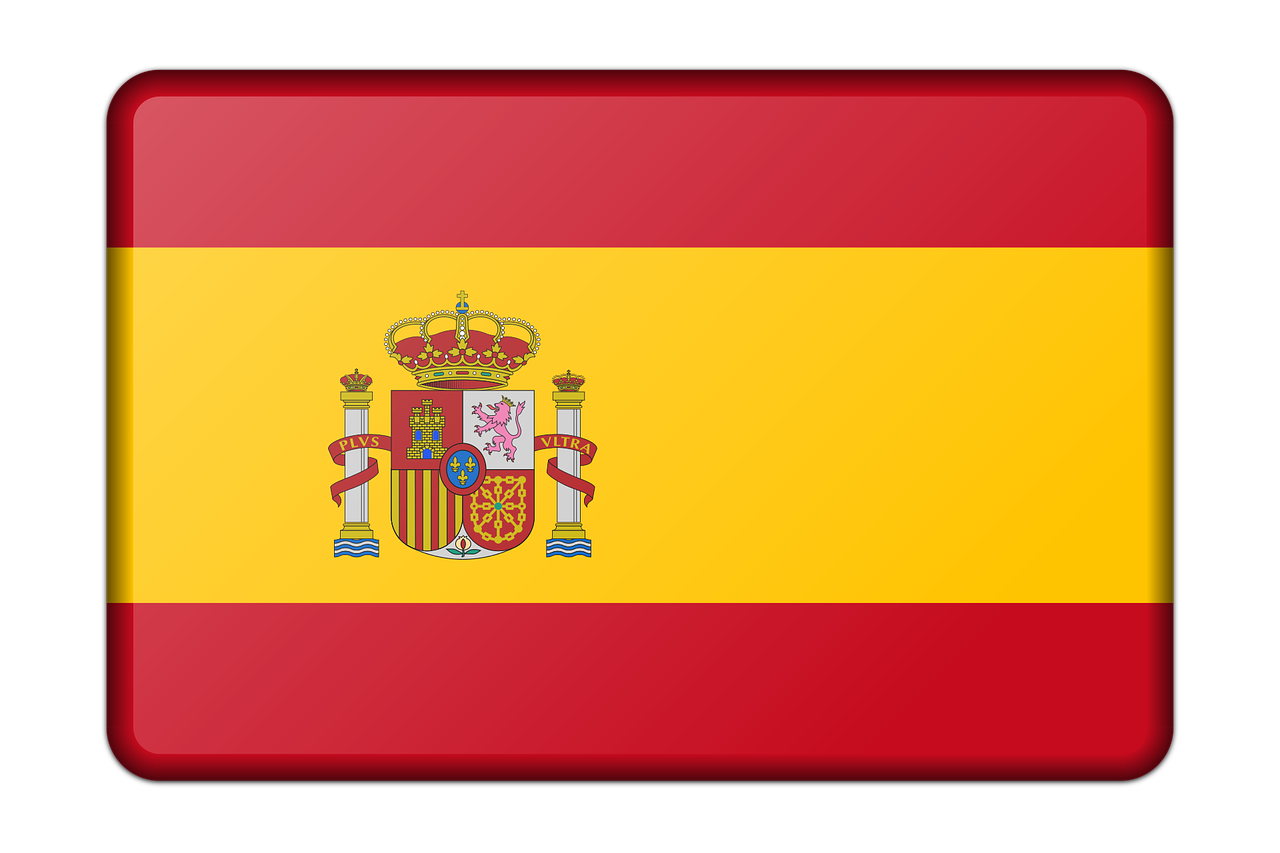 Verde Knowledge Organiser  - Summer Term B
El español en el mundo
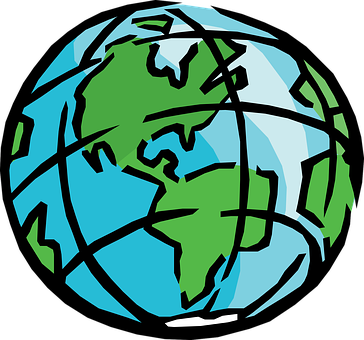 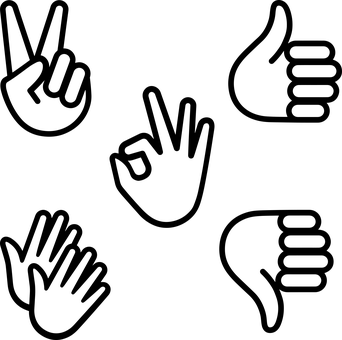 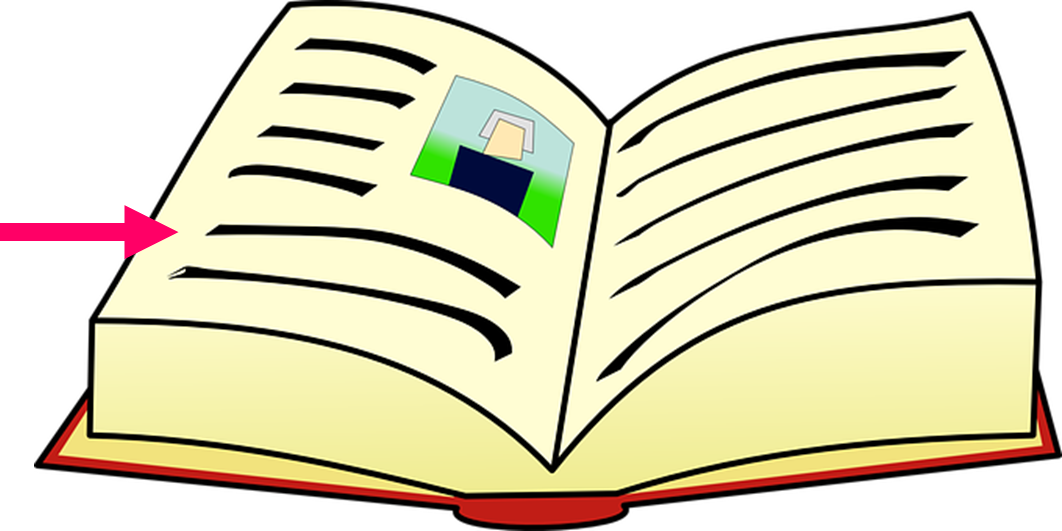 Cerca de quinientos (500) millones* de  personas  hablan español en el mundo.
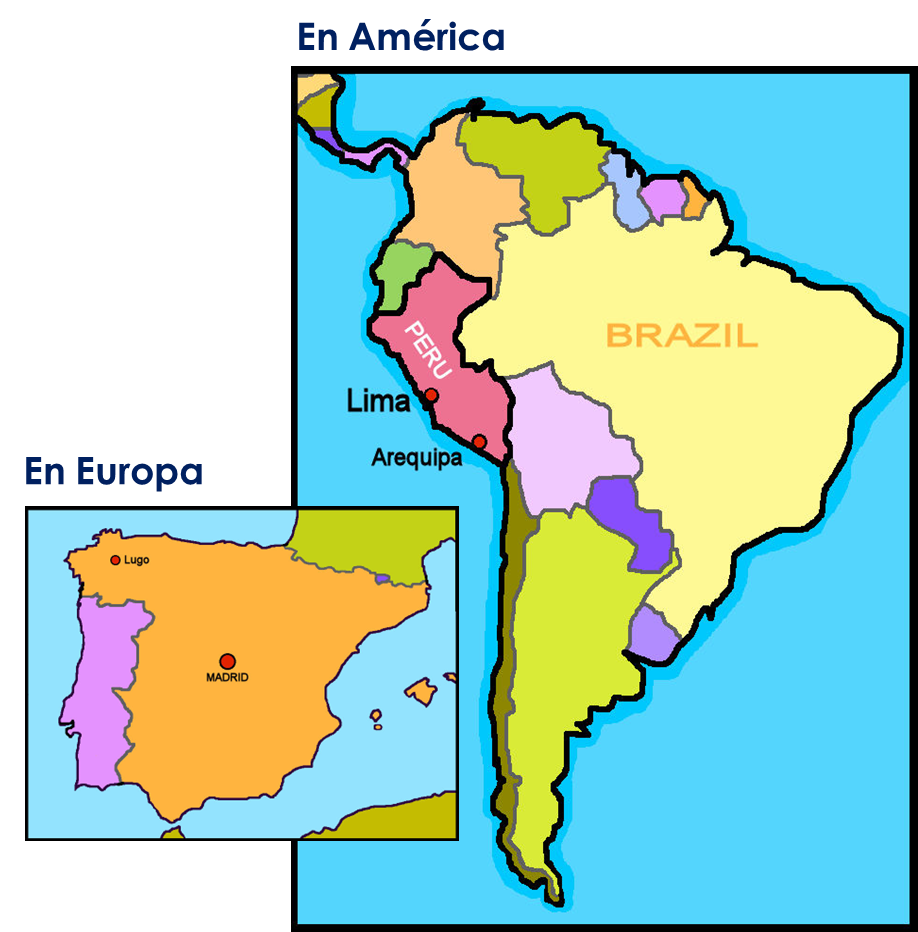 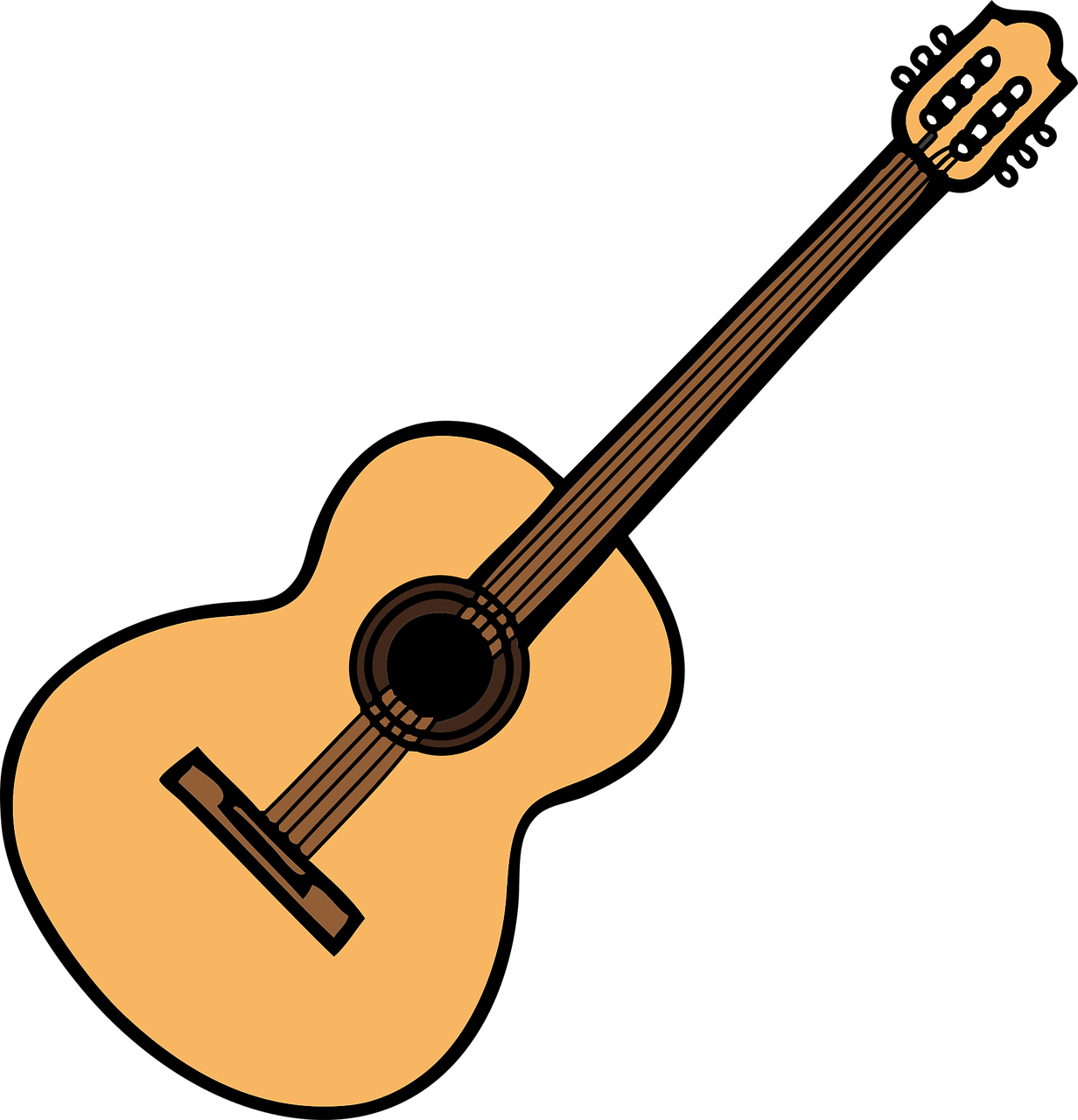 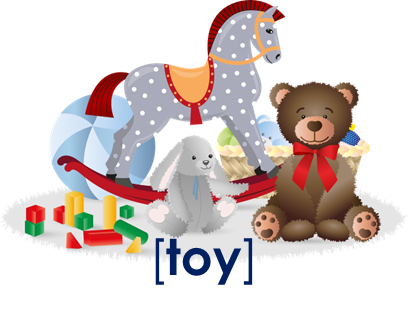 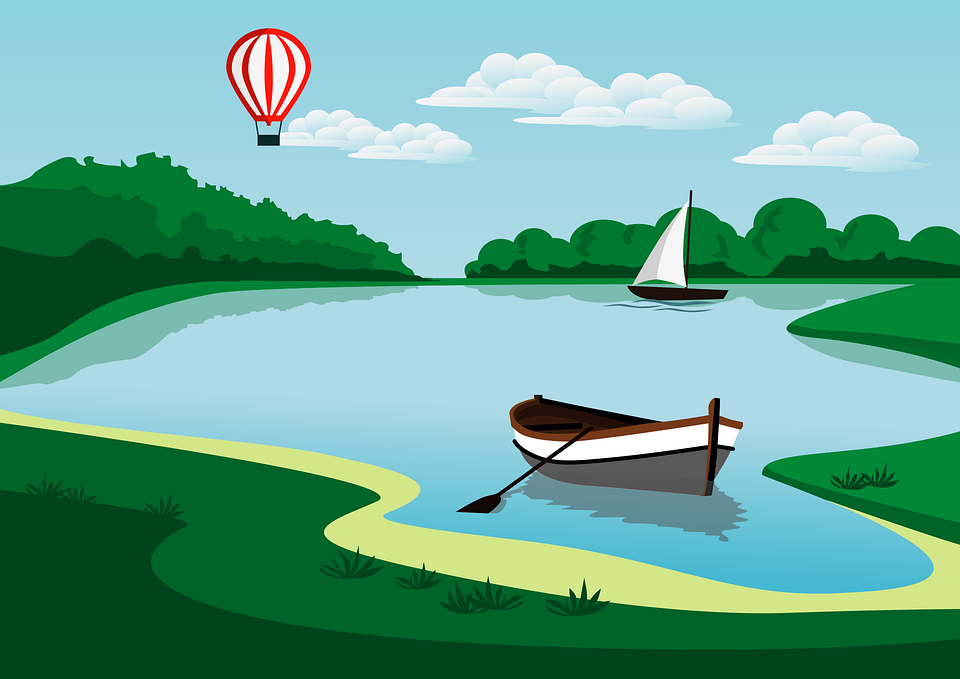 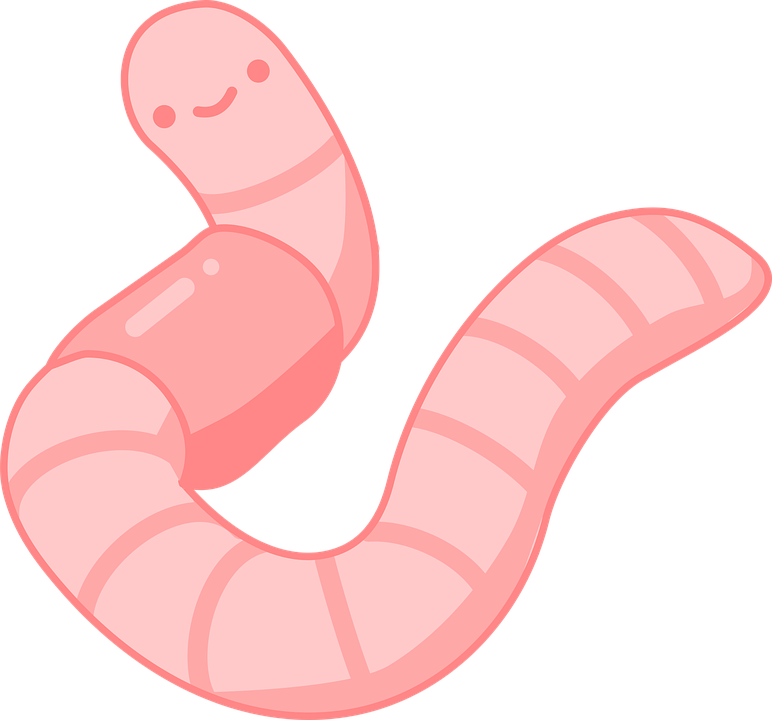 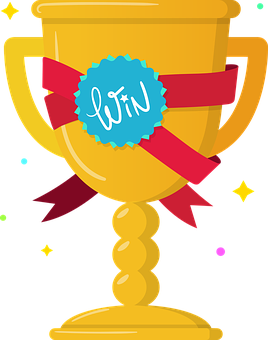 ¿Qué quieres hacer en verano?
¿Qué puedes hacer en verano?
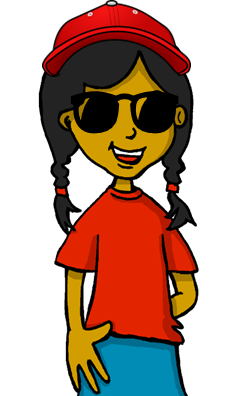 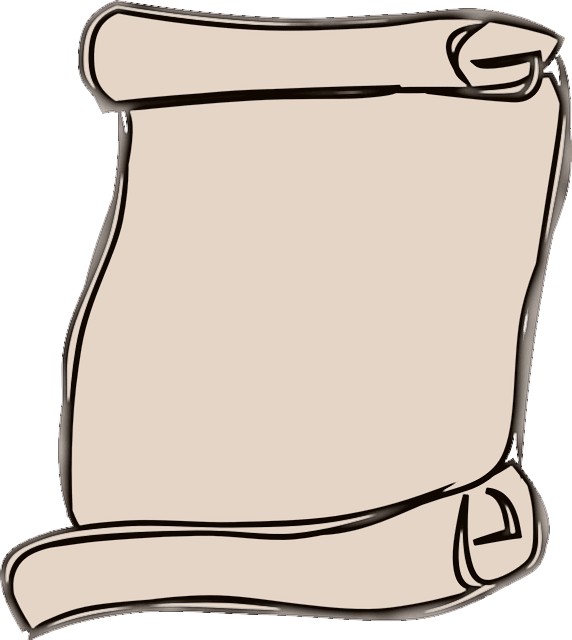 La plaza tiene una torre,
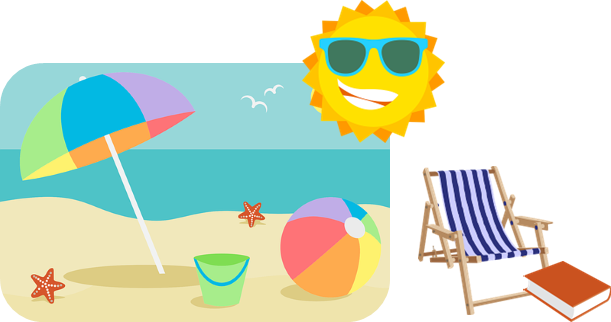 ¿Qué amas hacer en verano?
la torre tiene un balcón,
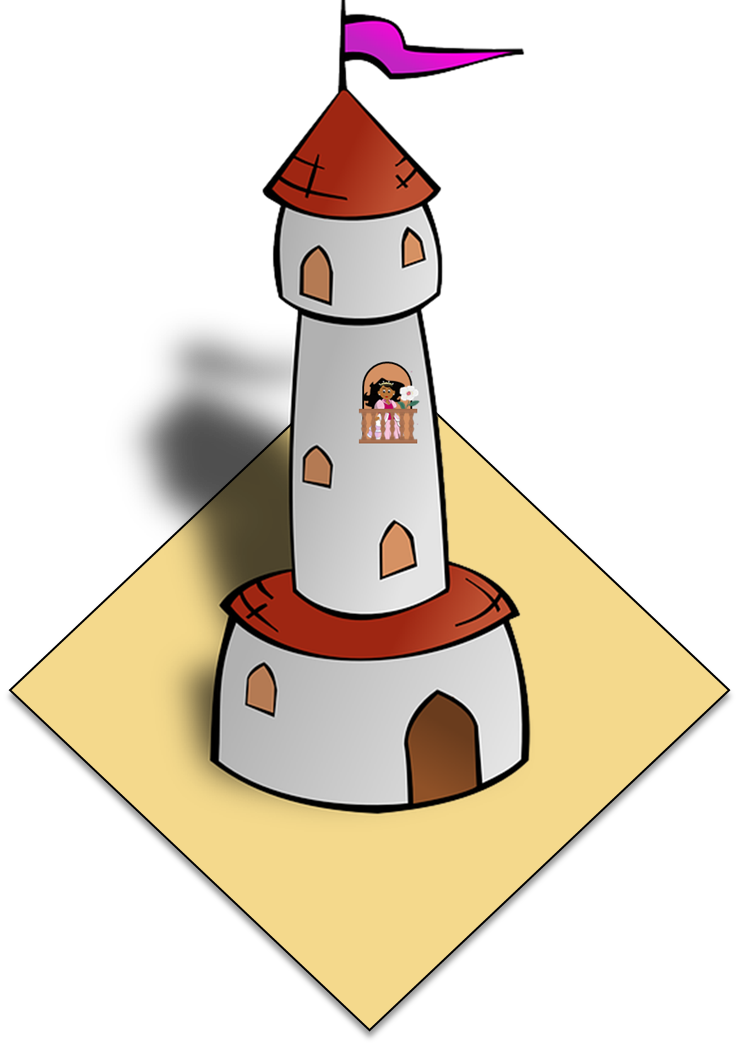 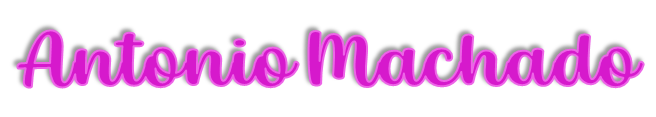 el balcón tiene una dama,
la dama una blanca flor…
Es un poeta español muy importantes.
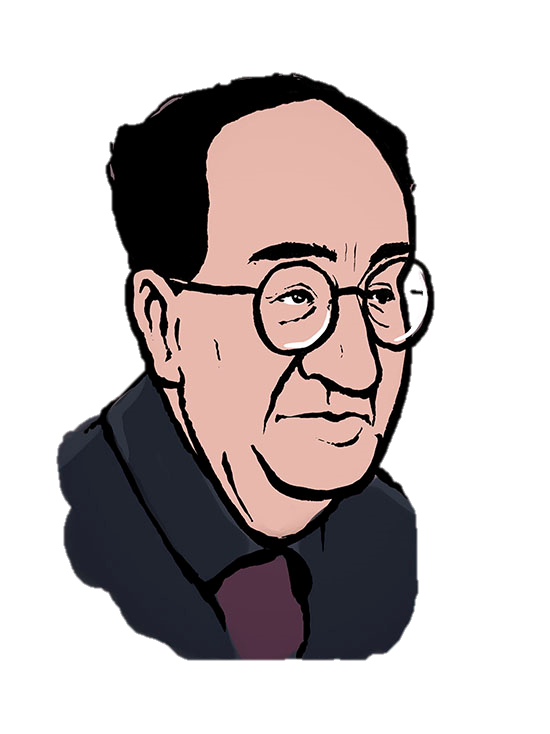 The stem ‘quer’ changes to ‘quier’
The stem ‘pod’ changes to ‘pued’
The verbs  ‘amar’ and ‘odiar’ are followed by the infinitive verb:
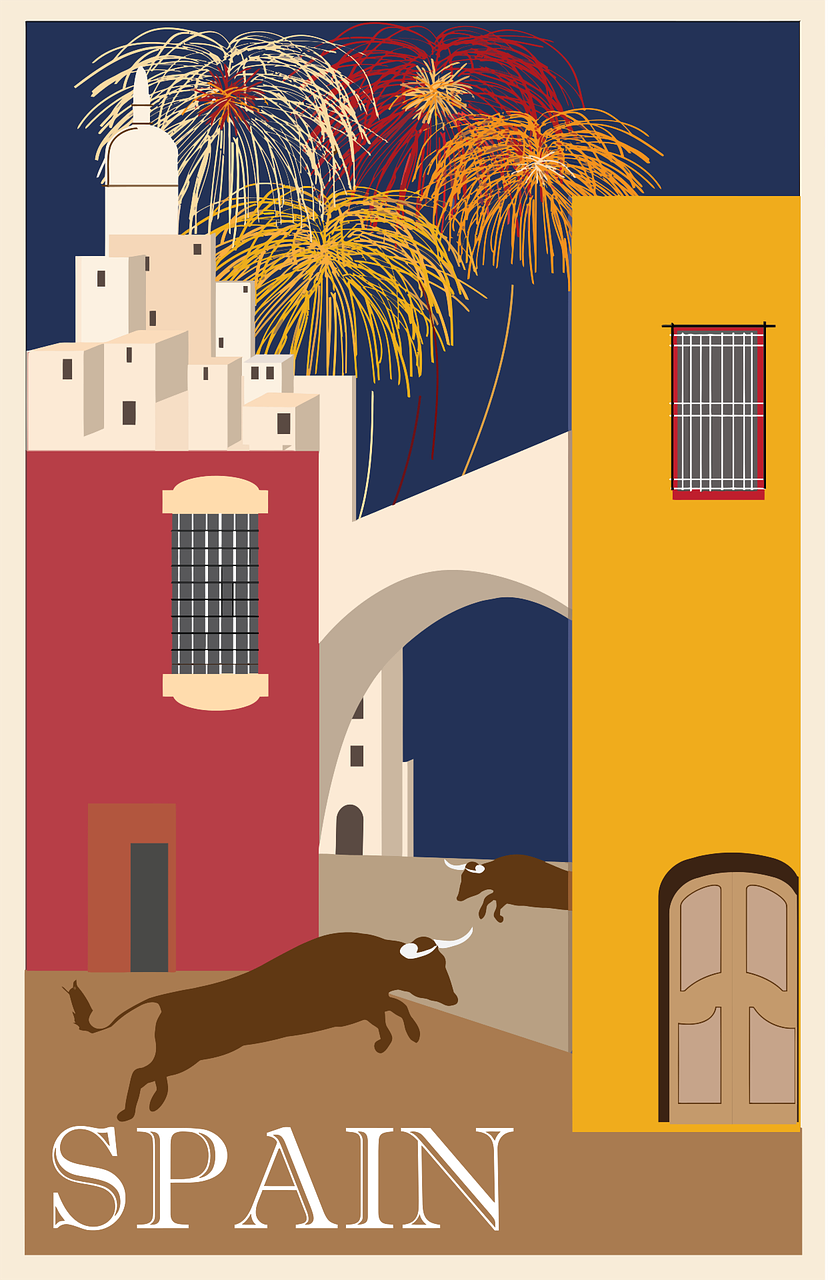 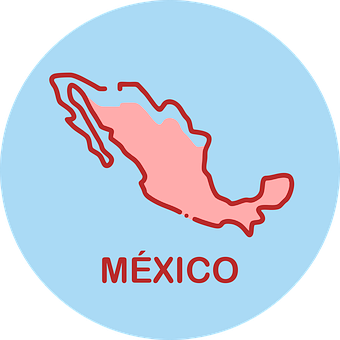 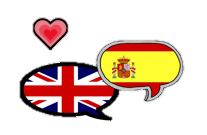 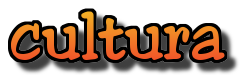 Amamos aprender idiomas.(We love to learn / learning languages.)

Odiamos hacer la cama.(We hate to make / making our bed.)
mucho dinero
(a lot of money)
muchos trenes
(a lot of money)
mucha gente
(a lot of people)
Muchas playas 
(many beachesy)
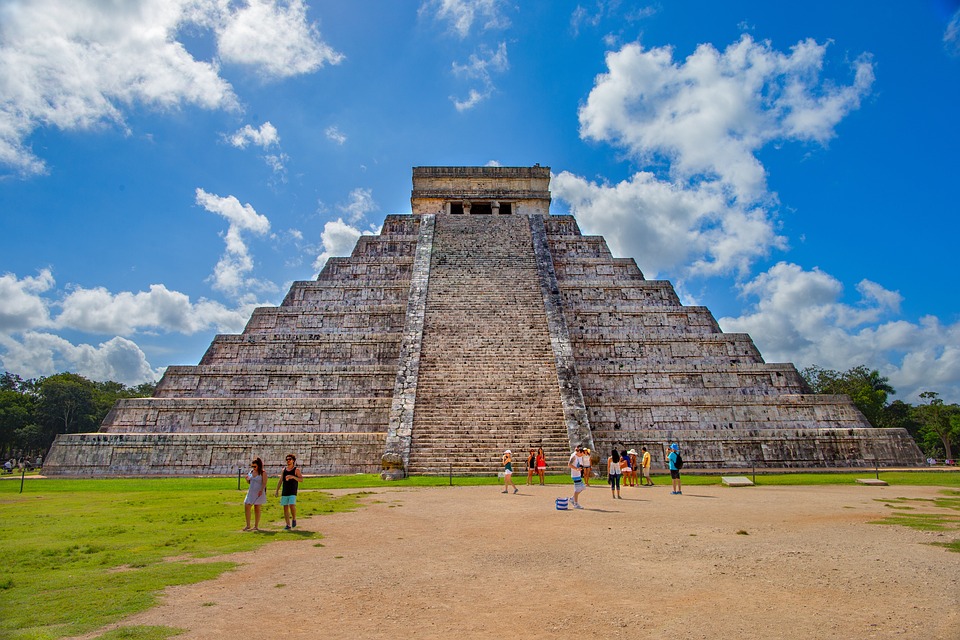 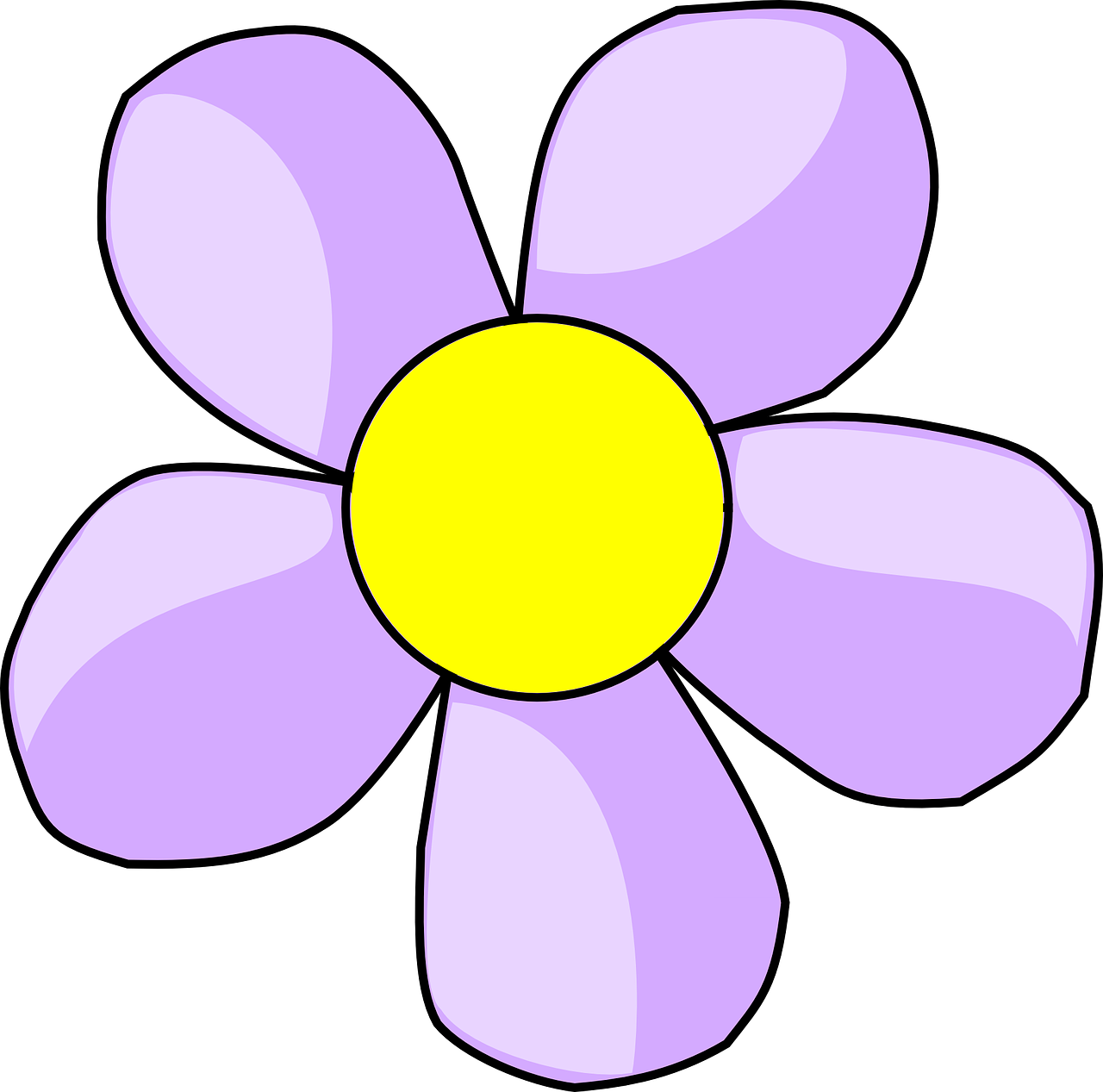 amas
you love
ama
amo
I love
s/he, it loves
amar
‘Querer’ is followed by the infinitive verb.
‘Poder’ is followed by the infinitive verb.
to love|loving
amamos
aman
Puedo hablar español.
(I can speak Spanish.)
Puedes escribir muchas palabras.(You want write many words.)
Quiero visitar a la abuela.
(I want to visit grandma.)
Quieres ir al centro.(You want to go to the centre.)
we love
they love
El Templo Chichén Itzá 
está en Yucatán, México.
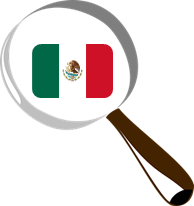